RePriv: Re-Envisioning In-Browser Privacy
Matt Fredrikson 	    
University of Wisconsin
Ben Livshits
Microsoft Research
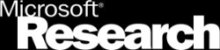 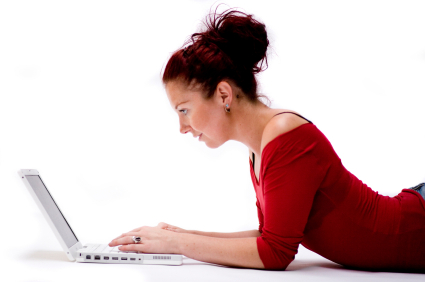 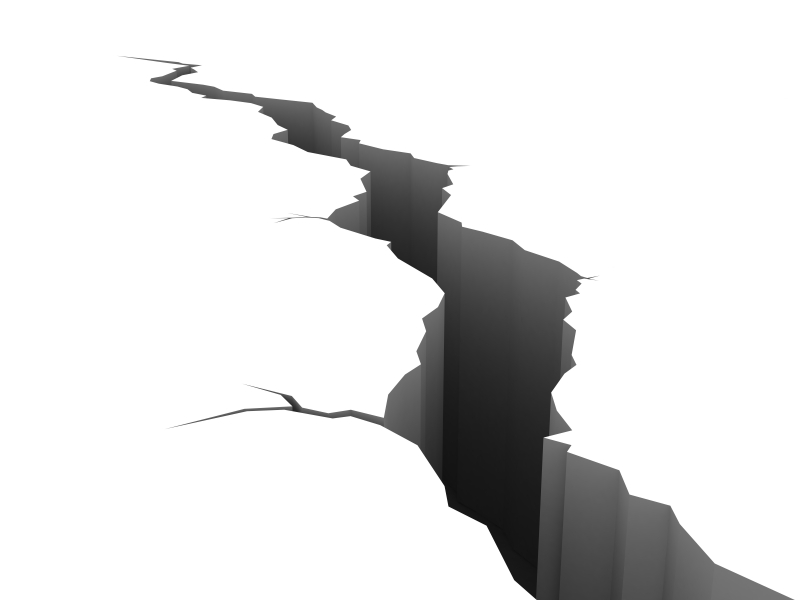 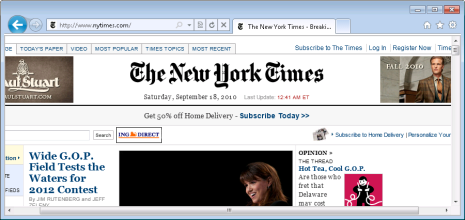 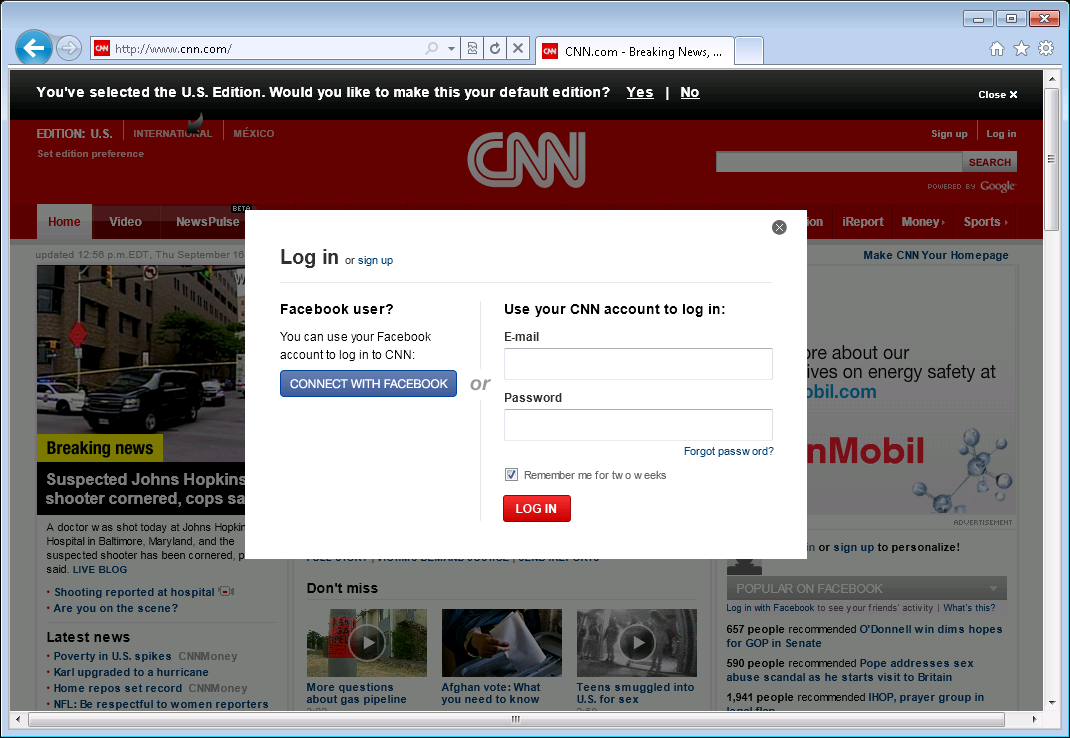 New York Times
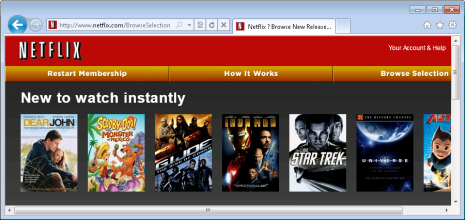 Netflix
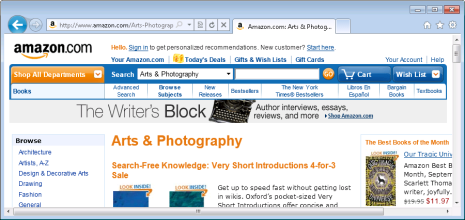 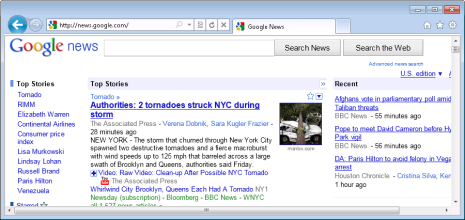 Amazon
Google news
Amazon
Netflix
Browser: Personalization & Privacy
Broad applications:
Site personalization
Personalized search 
Ads

User data in browser

Control information release
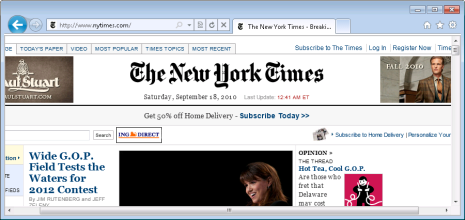 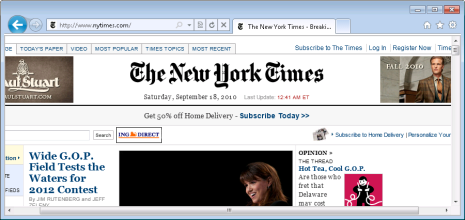 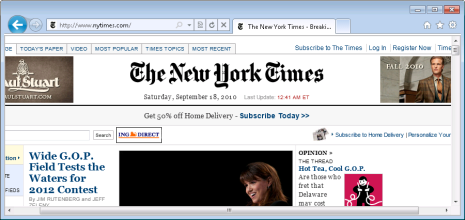 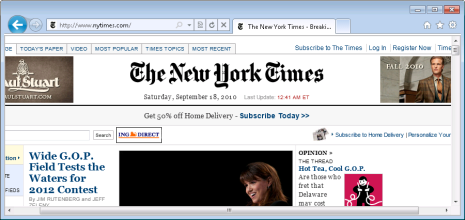 12
12
12
12
Browsing history
1
1
1
1
11
11
11
11
Top: Computers: Security: Internet: Privacy
Top: Arts: Movies: Genres: Film Noir
Top: Sports: Hockey: Ice Hockey
Top: Science: Math: Number Theory 
Top: Recreation: Outdoors: Fishing
10
10
10
10
2
2
2
2
Google
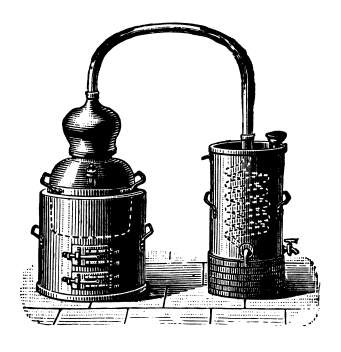 Your browser
9
9
9
9
3
3
3
3
8
8
8
8
4
4
4
4
7
7
7
7
5
5
5
5
Distill
6
6
6
6
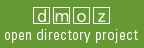 User interest profile
Scenario #1: Online Shopping
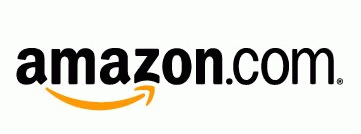 bn.com would like to learn your top interests. We will let them know you are interested in:

Science
Technology
Outdoors
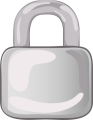 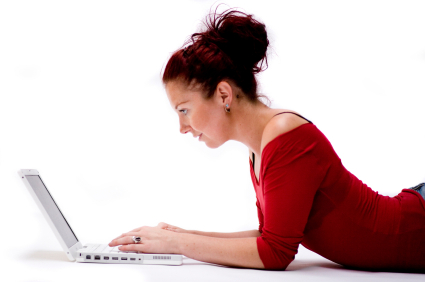 Interest profile
Interest profile
Accept
Decline
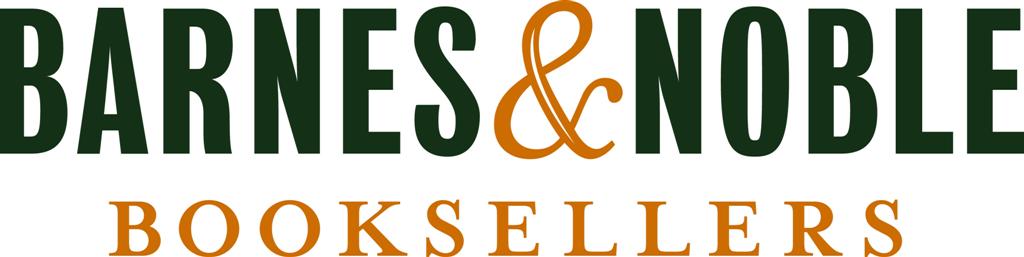 [Speaker Notes: Here is a more detailed look on how we expect this story to play out.

Suppose we would like to visit a new online merchant, and still receive a personalized experience…

We have used amazon.com loyally for years, and built up a fairly detailed interest profile. This is useless on a new merchant, such as bn.com

Run through RePriv-enabled scenario of user visiting a new online merchant, and receiving a personalized experience.

Illustrates use of general interest mining.

Trust BN.com with not leaking the profile further]
RePriv Protocol
GET /index.html HTTP 1.1
Host: www.example.com
Accept: repriv …
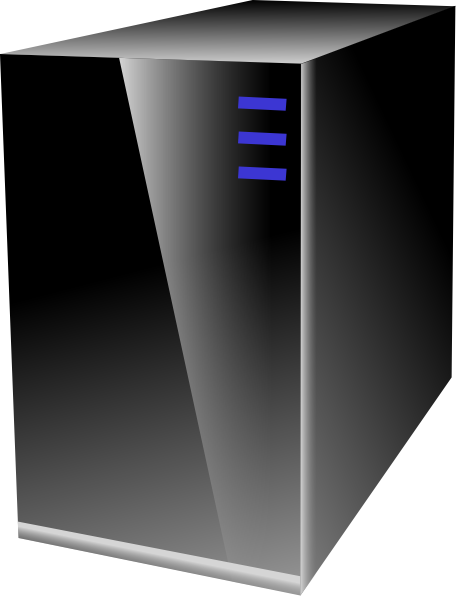 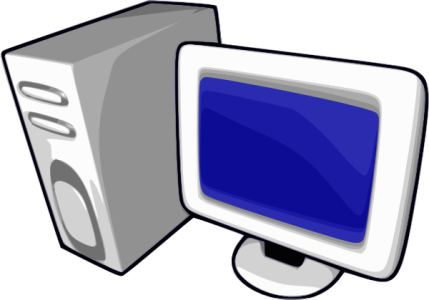 HTTP/1.1 300 Multiple Choices
index.html
index.html?top-n&level=m
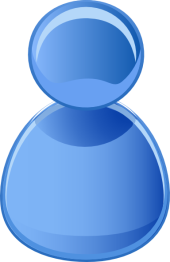 POST /index.html HTTP 1.1
Host: www.example.com
Content-Length: x
category1=c1&…
HTTP/1.1 200 OK

Personalized page content
[Speaker Notes: Core mining is communicated to content providers with a simple protocol.

Walk through instance of protocol.

Backwards-compatible with existing HTTP implementations

Enables personalization to occur on the server-side.

Communicates topic-specific information, as well as global interest profile statistics]
Scenario #2: Personalized Search
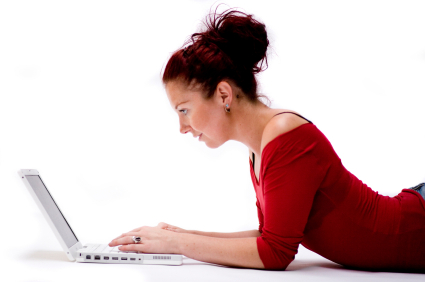 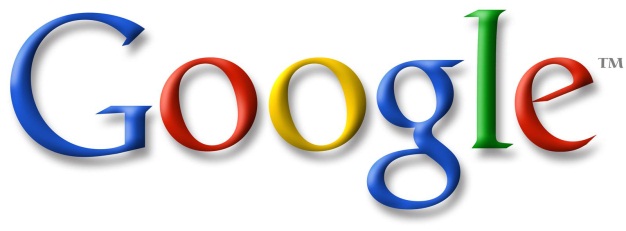 Would you like to install an extension called “Bing Personalizer” that will:

Watch mouse clicks on bing.com
Modify appearance of bing.com
Store personal data in browser
Personalized Results
Personalized Results
RePriv
“weather”  weather.com
“sports”  espn.com
“weather”  weather.com
“movies”  imdb.com
“sports”  espn.com
“recipes”  epicurious.com
“movies”  imdb.com
“recipes”  epicurious.com
Accept
Decline
[Speaker Notes: General behavior mining doesn’t work for all applications.

Search personalization is an example: an engine watches which queries I type, and the results I select, in order to provide personalized results.

This is too particular for a general mechanism in the browser to support. 

Run through scenario of RePriv-enabled personalized search experience, to illustrate the collection/use of site-specific information.]
Contributions of RePriv
RePriv
An in-browser framework for collecting & managing personal data to facilitate personalization.
Core Behavior Mining
Efficient in-browser behavior mining & controlled dissemination of personal data.
RePriv miners
A framework for integrating verified third-party code into the behavior mining & dissemination of RePriv.
Real-world Evaluation
Evaluation of above mechanisms on real browsing histories & two in-depth case studies.
7
[Speaker Notes: RePriv: a framework for protecting privacy by returning control of personal information to the client, making dissemination explicit to the user.

Core Behavior Mining: we show how a general-purpose interest profile for a user can be constructed efficiently from within the browser.

Miners: we made RePriv extensible by allowing third-party code to exist within the browser, using and contributing to the personal data maintained by RePriv. RePriv maintains privacy by rigorously verifying the behavior of all third-party code it runs.

Evaluation: we evaluated key aspects of RePriv using data collected from IE8 & Bing toolbar, as well as user studies on mechanical turk.]
RePriv Architecture
Browser equipped with RePriv
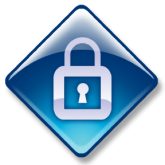 Core mining
Core mining
Core mining
Core mining
Miners
3rd party providers
User consent and policies
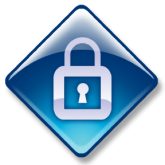 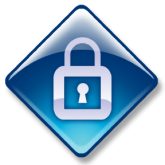 RePriv APIs
Personal store
1st party providers
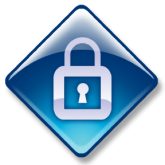 Core Mining
Taxonomy from first two levels of ODP taxonomy
~450 categories total
20 top-level categories
Overlap exists
Naïve Bayes
All categories equally likely
Training: min(3000, # pages) sites per category
Attribute words occur in at least 15% of docs for ≥1 category

Classification is fast enough: O(c•n)
n is # words in document
c is # document categories
[Speaker Notes: ODP taxonomy has been used in the web personalization literature before.

ODP provides labeled training examples in an open, publicly-available format.

Overlap isn’t a huge problem – the categories are subjectively-applied anyway.]
Global Mining Convergence
RePriv vs. the White Pages
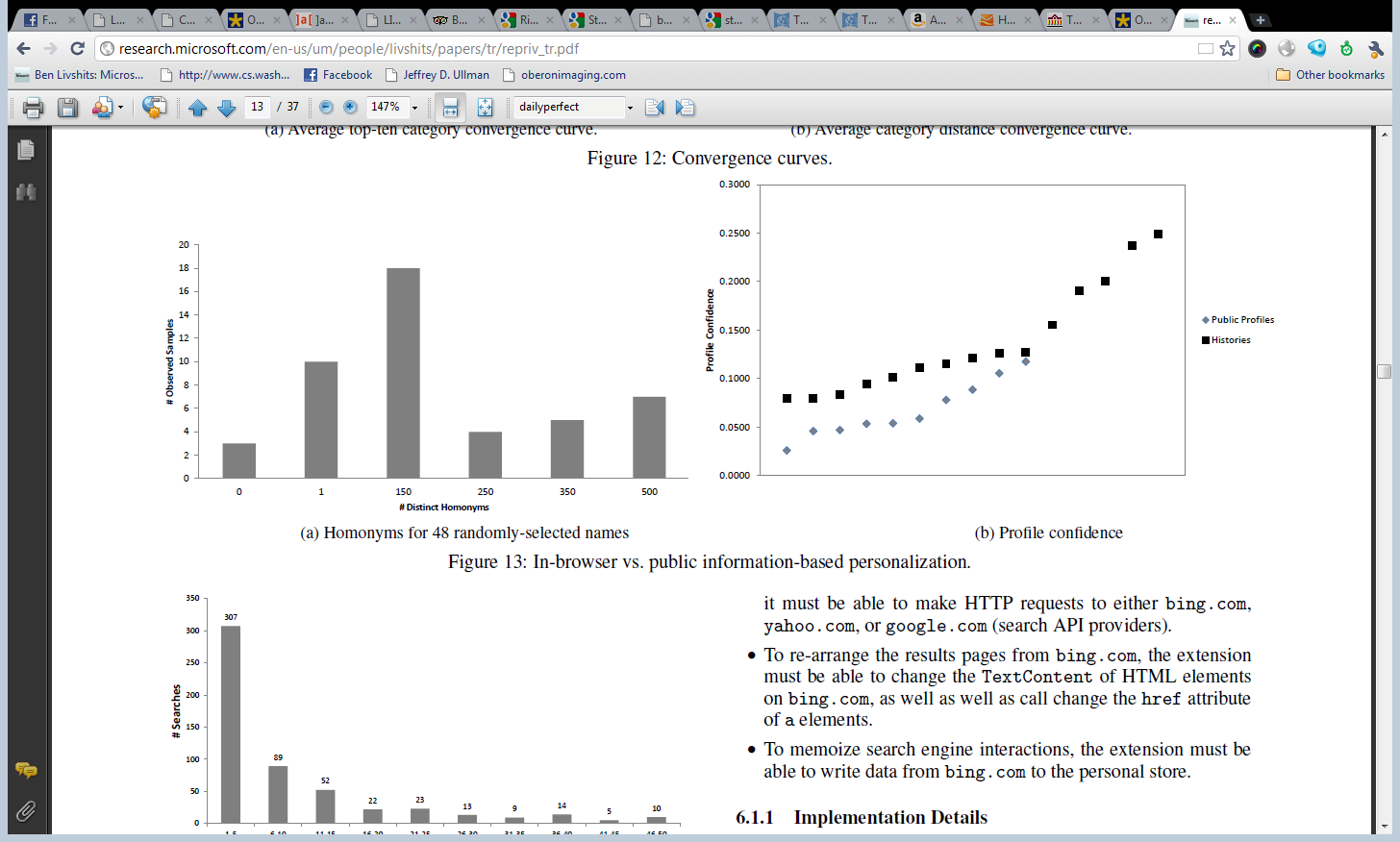 Source: 
WebMii
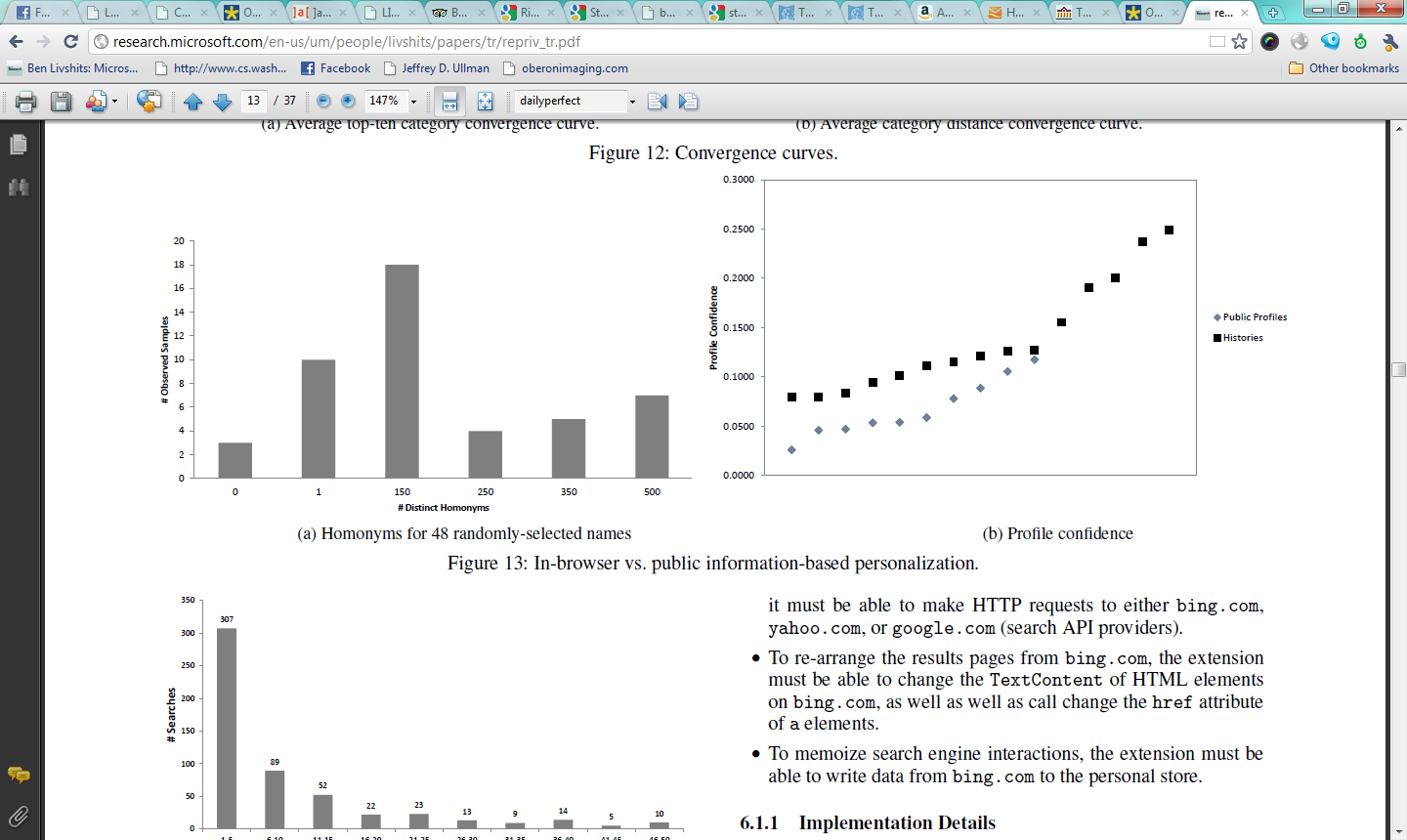 RePriv
An in-browser framework for collecting & managing personal data to facilitate personalization.
Core Behavior Mining
Efficient in-browser behavior mining & controlled dissemination of personal data.
RePriv miners
A framework for integrating verified third-party code into the behavior mining & dissemination of RePriv.
Real-world Evaluation
Evaluation of above mechanisms on real browsing histories & two in-depth case studies.
Verifying Miners
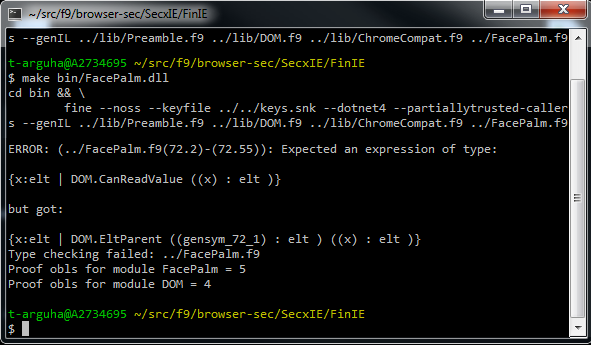 Untrusted miners are written in Fine 
API wrappers for RePriv functionality written in Fine
Refined types on security-critical arguments to reflect policy needs
All Miners state policy at top of source code
Won’t compile unless code follows policy
[Speaker Notes: Fine is a security-typed functional language that supports refined and affine types.
Fine programs cannot affect underlying system without API support.
Refining API parameters to match policy needs removes the need for reference monitor.
Must still verify that refinements correctly capture API functionality/associated policy implications.


NOTE: PLEASE ADD A SCREENSHOT of FINE IN ACTION]
assume ExtensionId "twitterminer"
assume CanCommunicateXHR "twitter.com“ Nil
assume  CanUpdateStore("twitter.com“ “twitterminer”)

val MakeRequest: p:provs ->
                                ({host:string | CanCommunicate host p}) ->
      		    t:tracked<string,p> -> 
                                 …
      		    tracked<string,fp>

val AddEntry ({p:provs | CanUpdateStore p}) ->                            
                        data:tracked<string,p> ->
                        string ->
                        tracked<list<string>,p> ->
                        …
                        unit
Netflix Example
114 lines of Fine code
Update interest profile based on Netflix.com interactions
Watches clicks on rating links, updates store
Reads store to find recently-viewed movies by genre

Can provide this information on request to 
fandango.com
amazon.com
metacritic.com
let doGetMovies genre cdom =
    …
  let flixEnts = GetStoreEntriesByTopic
                         myprov "movie" in
  let genreFlix = bind myprov flixEnts
                           (filterByGenre genre) in
  ExtensionReturn cdom myprov genreFlix
assume ExtensionId  "netflixminer"
assume forall (s:string) . (ExtensionId s) => CanUpdateStore (P "netflix.com" s)
assume forall (s:string) . CanReadDOMId "netflix.com" s
assume CanReadDOMClass "netflix.com" "rv1"
assume CanReadDOMClass "netflix.com" "rv2"
assume CanReadDOMClass "netflix.com" "rv3"
assume CanReadDOMClass "netflix.com" "rv4"
assume CanReadDOMClass "netflix.com" "rv5"
assume CanCaptureEvents "onclick" (P "netflix.com" "netflixminer")
assume CanServeInformation "fandango.com" (P "netflix.com" "netflixminer")
assume CanServeInformation "amazon.com" (P "netflix.com" "netflixminer")
assume CanServeInformation "metacritic.com" (P "netflix.com" "netflixminer")
assume CanHandleSites "netflix.com"
assume CanReadStore (P "netflix.com" "netflixminer")
assume CanReadLocalFile "moviegenres.txt"
RePriv
An in-browser framework for collecting & managing personal data to facilitate personalization.
Core Behavior Mining
Efficient in-browser behavior mining & controlled dissemination of personal data.
RePriv miners
A framework for integrating verified third-party code into the behavior mining & dissemination of RePriv.
Real-world Evaluation
Evaluation of above mechanisms on real browsing histories & two in-depth case studies.
Privacy-Aware News Personalization
[Speaker Notes: Our algorithm is an approximation of a collaborative recommendation system
It relies on del.icio.us]
Privacy Policy
Query del.icio.us with top interest data
Change “href” attribute of anchor elements on nytimes.com
Change TextContent of selected anchor and div elements on nytimes.com
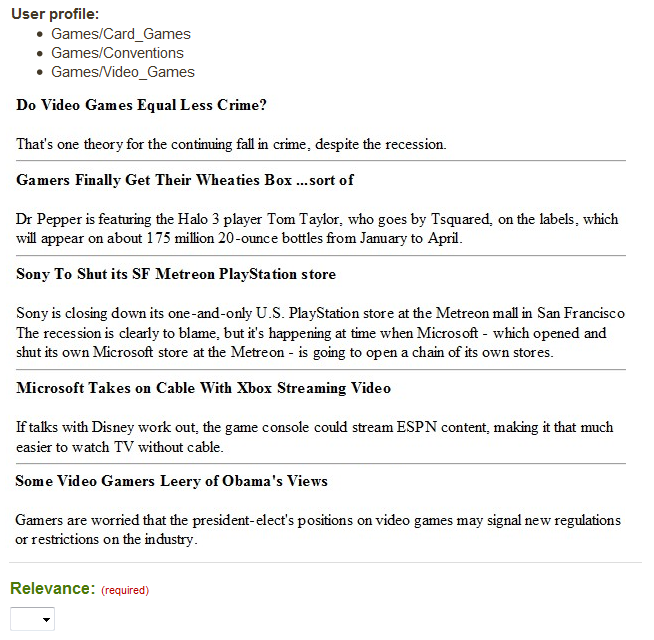 Evaluation Process
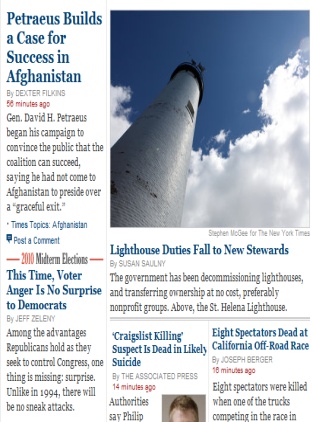 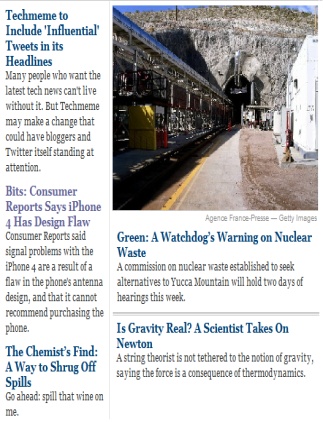 Technology/Web 2.0
Technology/Mobile
Science/Chemistry
Science/Physics
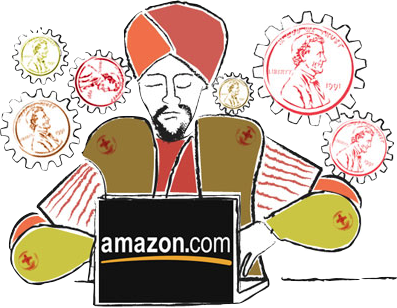 2,200 questions
Over 3 days
Types of results
Default 
Personalized
Random
[Speaker Notes: Ask the audience: which new york times front page is more likely to interest the author of these slides?
The front page on the right was generated by our personalization extension.
Personalized content, such as that on the right, is becoming more popular on the web.]
News Personalization: Effectiveness
Personalized
Most responses rated highly!
Random
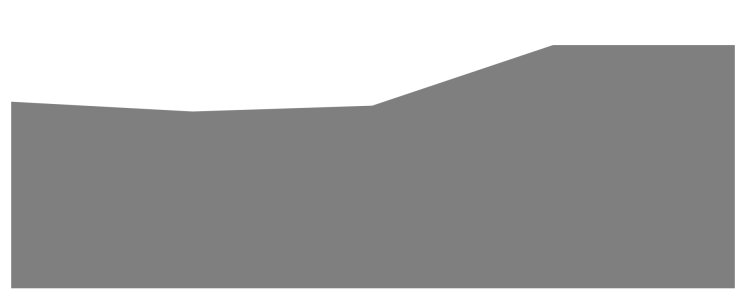 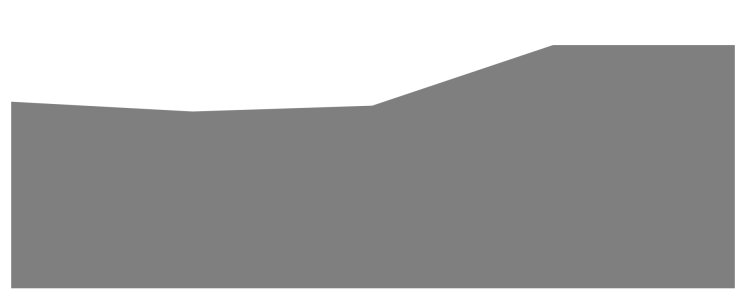 Most responses rated poorly
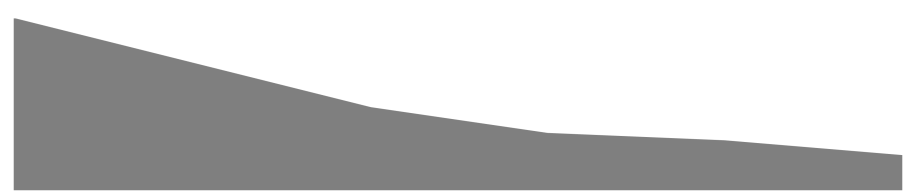 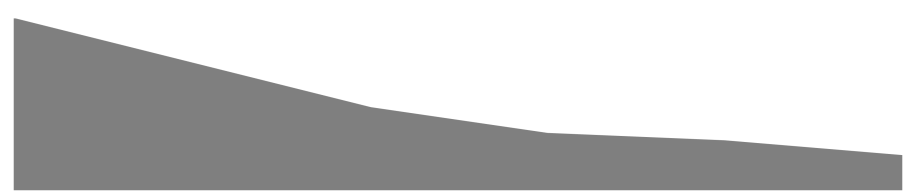 Default
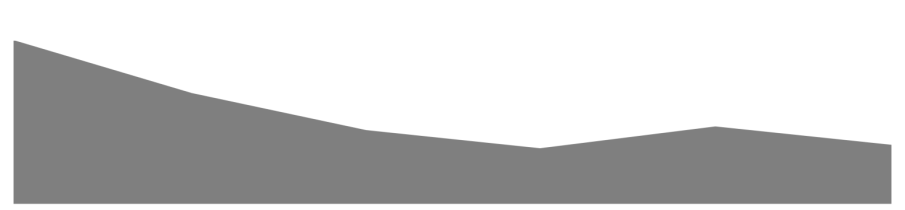 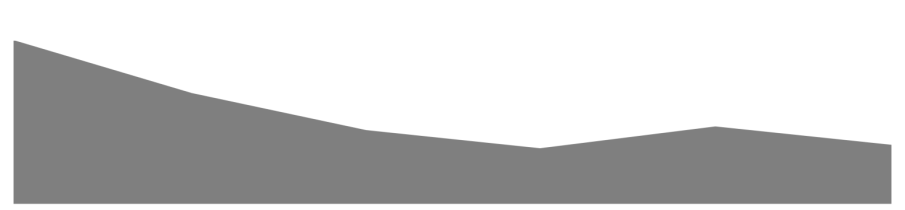 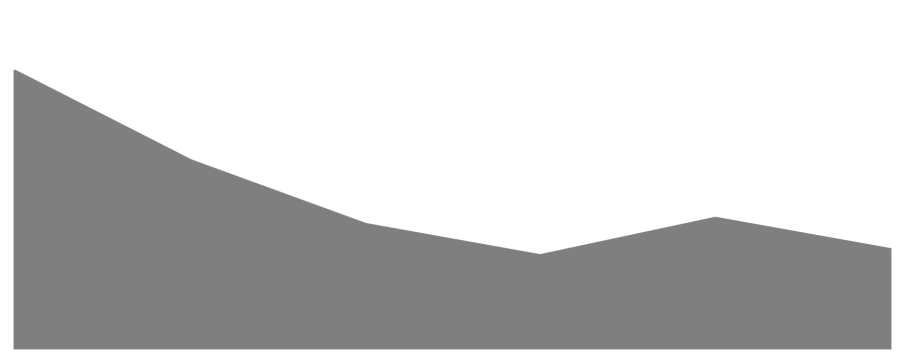 User Relevance Score
[Speaker Notes: Show results from Mturk study – violin plot.]
RePriv Summary
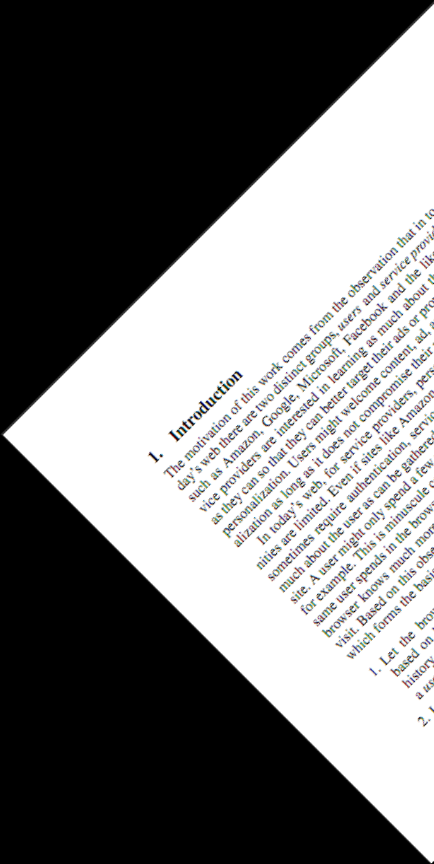 Existing solutions require privacy sacrifice

RePriv is a browser-based solution
User retains control of personal information
High-quality information mined from browser use
General-purpose mining useful & performant
Flexibility with rigorous guarantees of privacy

Personalized content & privacy can coexist
[Speaker Notes: RePriv embodies the notion that privacy is the right of the individual to control their personal information
RePriv includes default, general-purpose behavior mining that does not affect browser performance
RePriv allows third-party code for flexibility, but uses rigorous software analysis to protect user privacy
Takeaway point: today’s personalized applications do not require the user to sacrifice privacy excessively
We built RePriv to be flexible enough to accommodate next-gen personalized apps]